El Nearshoring y sus implicaciones infraestructurales, laborales y de servicios en México.
Dr. Jorge Antonio Mejía Rodríguez
Departamento de Economía CUCEA-UDG
El Nearshoring y sus implicaciones infraestructurales, laborales y de servicios en México.
El objetivo del presente trabajo es explorar, de forma preliminar, las implicaciones económicas, territoriales y laborales, que supone el fenómeno del nearshoring en nuestro país, a efecto de que nos permita acercarnos a sus diversos efectos positivos y negativos de interacción multidimensional sobre los escenarios referidos, a efecto de comprender las transformaciones emergentes vinculadas a las cadenas de valor capitalistas globalizadas.
Planteamiento del problema:
1. ¿Qué es el nearshoring?

2. ¿Cuáles son las causas que han generado el fenómeno en México?

3. ¿Está preparado nuestro país para recibir la Inversión Extranjera Directa (IED) que supone su aterrizaje en términos de infraestructura energética, territorial y laboral? 

4. ¿Cuál ha sido hasta el momento la respuesta de los gobiernos estatales para atraer dicha IED a su geografía?
¿Qué es el nearshoring?
Nearshoring significa acercar la producción al territorio de consumo. Y el mayor territorio de consumo es Estados Unidos, que comparte 3,152 kilómetros de frontera con México. El nearshoring consiste en mudar las fábricas del país de origen a uno cercano en el que todo sea más barato: el salario de los obreros, la electricidad y los combustibles, los insumos… y hasta los impuestos.
El nearshoring es un modelo industrial que se beneficia de múltiples factores
Esa definición hace pensar que México es el destino ideal para el nearshoring, un modelo industrial que promete cambiar el rumbo de la economía porque genera empleos, inversión extranjera, infraestructura y desarrollo. Pero la ecuación no es tan simple: las empresas buscan mayores ganancias y no es el altruismo lo que las motiva a mudarse a un país en vías de desarrollo. El nearshoring es un modelo industrial que se beneficia de múltiples factores (Lazaro E.; 2022).
¿Cuáles son las causas que han generado el fenómeno en México?
Lo más atractivo de México para invertir es su cercanía con los EUA. México comparte 3,152 kilómetros de frontera terrestre con Estados Unidos. Una vecindad que vuelve a México un candidato ideal para el nearshoring. 
América del Norte es uno de los principales destinos del nearshoring
El TMEC entre México, Estados Unidos y Canadá permte aligerar el intercambio por medio de los aranceles. 
Alrededor de 80% de la producción industrial de México tiene como destino Estados Unidos
¿Está preparado nuestro país para recibir la Inversión Extranjera Directa (IED) que supone su aterrizaje en términos de infraestructurales, territoriales, laborales y de servicios?
Lo más atractivo de México para invertir es su cercanía con los EUA. México comparte 3,152 kilómetros de frontera terrestre con Estados Unidos. Una vecindad que vuelve a México un candidato ideal para el nearshoring. 
América del Norte es uno de los principales destinos del nearshoring. 
Otra característica para el nearshoring en México es que, al compartir zonas horarias, las compañías estadounidenses pueden coordinar sus operaciones en ambos territorios.
México destrona mercancías con EU, ene-may 2023

Récords de  las importaciones 
miles de millones de dolares
2023 i Var. %
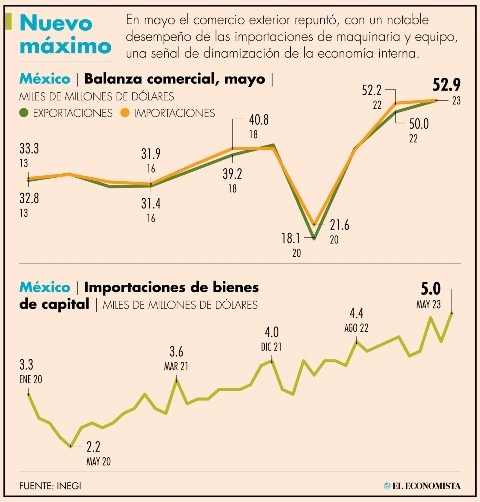 ¿Qué papel juega China?
El concepto nearshoring tiene un hermano: el offshoring, que consiste en contratar a fabricantes, ya establecidos, como proveedores para que el producto final resulte más barato.

China fue la nación líder del offshoring en las últimas décadas. 

Se consolidó como la gran fábrica del mundo por su mano de obra barata, con “empresas subsidiarias, afiliadas y subcontratistas” al servicio de una empresa matriz en el exterior (Garrido C. 2022). 
Con el nearshoring las empresas tienen el control de la producción, pues relocalizan sus instalaciones y procesos para fabricar la totalidad o partes del producto final. 
A diferencia del offshoring en el que se delega la tarea a un proveedor. 
El crecimiento económico de China no fue bien visto por Estados Unidos, que comenzó a poner restricciones a las importaciones desde ese país. 
Esto derivó en una “guerra comercial” entre ambas potencias, motivada en buena parte por Donald Trump desde Washington. 
La pandemia de Covid-19, planteó serios problemas en las cadenas de suministro y reveló la gran dependencia hacia China por parte de EUA, cuyas medidas de confinamiento obligaron a cerrar miles de centros de trabajo
¿Cuál ha sido la respuesta hasta el momento de los gobiernos estatales para atraer IED a su geografía?
Los proyectos de Inversión Extranjera Directa (IED) en las entidades federativas relacionados con el nearshoring se han visto afectados principalmente por la oferta de energía y de agua, reportaron el Observatorio BBVA México y la Asociación Mexicana de Parques Industriales Privados (AMPIP).

De acuerdo con el observatorio, si bien a nivel nacional todavía no se concretan los beneficios de la relocalización de las empresas de proveeduría, analizaron las afectaciones en torno a la IED, como un indicador adelantado del crecimiento del nearshoring y de los retos que se enfrentan a nivel subnacional.

El pasado mes de marzo se realizó una encuesta a miembros de la AMPIP, en la cual, según BBVA, las empresas del ramo de parques industriales pueden ofrecer "una visión complementaria al ser las que pueden tener contacto directo con firmas que deciden relocalizar su producción en México”.
Entre los resultados destaca que 91% del total de parques encuestados reportaron haber tenido afectaciones relacionadas con la oferta de energía y 63% relacionadas con la oferta de agua.
¿Cuál ha sido la respuesta hasta el momento de los gobiernos estatales para atraer IED a su geografía?
En este 2023, la AMPIP representa aproximadamente 430 parques industriales en 21 estados con más de 3,800 empresas instaladas. Tienen un nivel de ocupación de 97.9% para el cierre del 2022 (reportan una variación del 1.76% respecto al 2019) y con un crecimiento en inventarios del 30% en el mismo periodo.
A nivel regional, los mercados del norte y Bajío-occidente son los que muestran mayor dinamismo, ya que su inventario crece a una tasa promedio de 35% para cierre del 2022, mientras que la Ciudad de México y área metropolitana crece 17 por ciento (Ayala Espinosa, 11/07/23). 
El nearshoring ya comenzó a dar sus primeros frutos en México. Se espera que esta tendencia no solo represente una mayor actividad de las empresas que ya operan en el país, sino que también traiga nuevas empresas y con ello se dé una mayor inversión extranjera directa (IED).
En 2022, el país recibió cerca de 35,300 millones de dólares por concepto  IED, de acuerdo con datos de la SE.
La encuesta de febrero Banco de México (Banxico) a analistas del sector privado reveló que se estima que llegan al país 34,310 mdd este año.
IED reciente en México
México ha atraído entre 75 y 10 empresas de países como Canadá, China, Corea y Jalón que implementaron o ampliaron operaciones en México, de acuerdo con información de la Asociación Mexicana de Parques Industriales Privados (AMPIP) que retomó Credit Suisse en un reporte.
Además del sector automotriz y manufacturero, la inversión extranjera también está llegando a México en servicios, energía, fertilizantes, electrónica; así como en el farmacéutico, petroquímico, tecnológico, inmobiliario, financiero y de salud y cuidado personal, de acuerdo con Banorte.
Uno de los problemas que ahora tiene México se relaciona con la falta de espacios industriales. La AMPIP reportó que desde la primera mitad de 2022 había un porcentaje de ocupación de 97% en los parques industriales.
Empresas Chinas como Hengli Group, Alibaba y Lizhong son las más interesadas en conseguir estaciones industriales en el norte de México. Además (Expansión, 21/03/23/).
¿Cuál ha sido hasta el momento la respuesta de los gobiernos estatales para atraer dicha IED a su geografía?
Especialistas consultados por El Economista coincidieron en que a las entidades aún les queda pendiente concretar una política de atracción de capitales para todos los sectores.
De acuerdo con datos de la Secretaría de Economía, a nivel nacional se captaron 18,635.7 millones de dólares de IED general en los primeros tres meses del 2023, monto del cual, 931.7 millones fueron nuevas inversiones distribuidas en 19 entidades.
Ante ello, la coordinadora de Comercio Exterior y Mercado Laboral del Instituto Mexicano para la Competitividad (Imco), Ana Gutiérrez, explicó que este escenario emite dos mensajes contundentes.
El primero es que el efecto del nearshoring aún no ha alcanzado su máximo potencial en los estados y, segundo, se ha desaprovechado promocionar otros sectores, lo que preocupa en las metas de diversificación de las economías locales (Ayala Espinosa C. y Romo P. EE, 10/07/23).
¿Cuál ha sido hasta el momento la respuesta de los gobiernos estatales para atraer dicha IED a su geografía?
En el primer trimestre de este año el soporte de la IED nacional fue la reinversión de utilidades, con 16,704.7 millones de dólares, seguido de las cuentas entre compañías, con 999.3 millones.
“La reinversión de utilidades de cierta manera también nos puede hablar del nearshoring, aunque no podemos asumir que todas las reinversiones vienen de la relocalización; en reinversión podemos pensar en empresas que sí tenían actividades en México, pero que también tenían fábricas en otros países y que ahora les están dejando dar prioridad para reinvertir las utilidades en México, aunque puede ser por otros sectores”, reiteró la especialista del Imco.
Destacó el caso de la Ciudad de México y Jalisco, entidades que tradicionalmente captan mayor IED y que se posicionaron en el top 10 con mayor captación en este primer trimestre, sumado a que también se colocaron en los estados más dinámicos en nuevas inversiones y reinversión de utilidades.
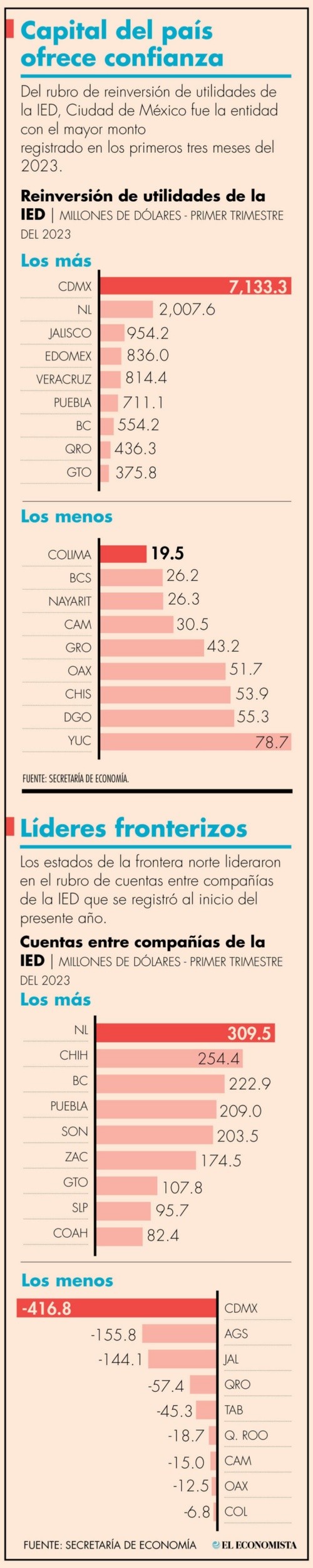 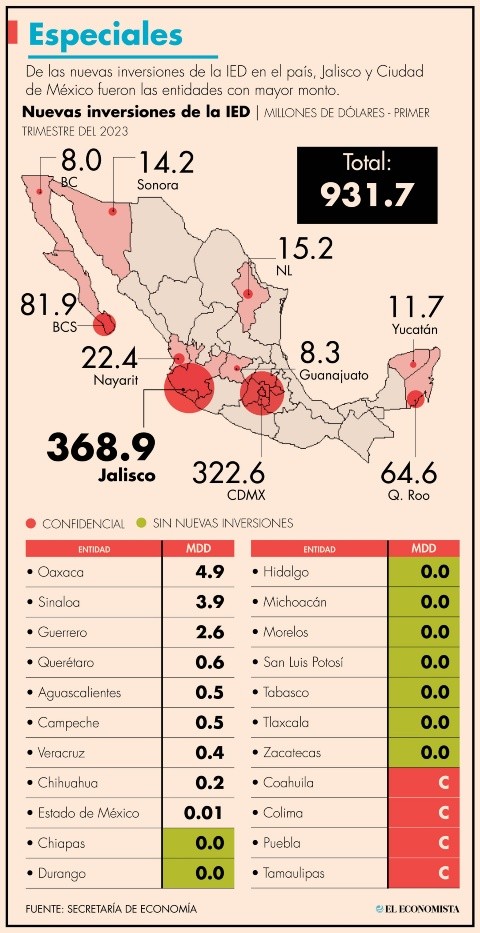 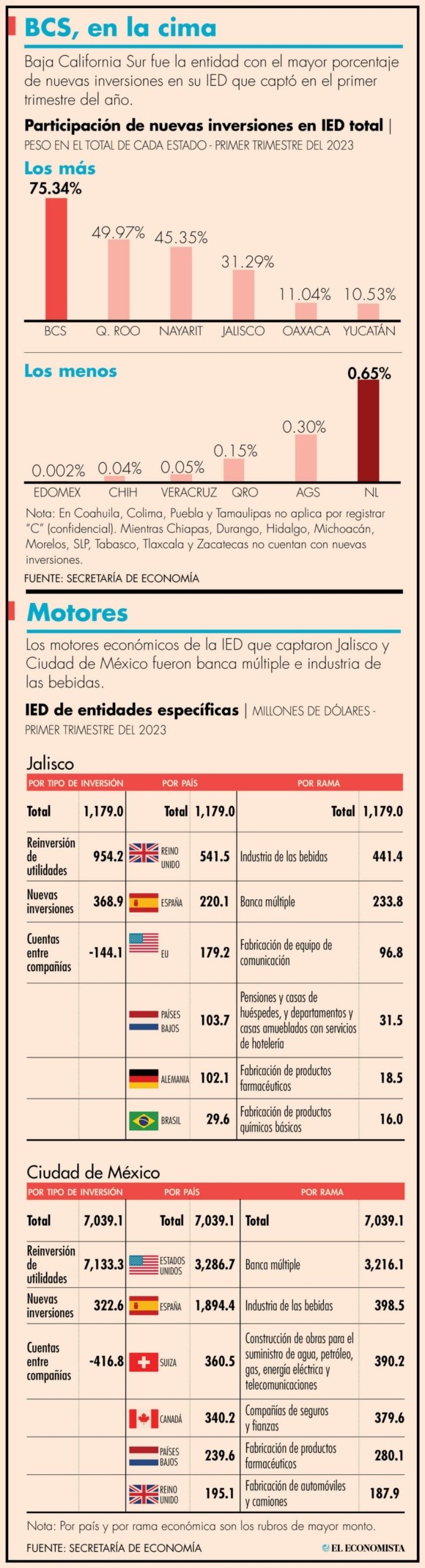 3. Implicaciones laborales y de servicios
Indice de calidad y Competencia de la Ocupación Estatal (ICCOE) Trimestral
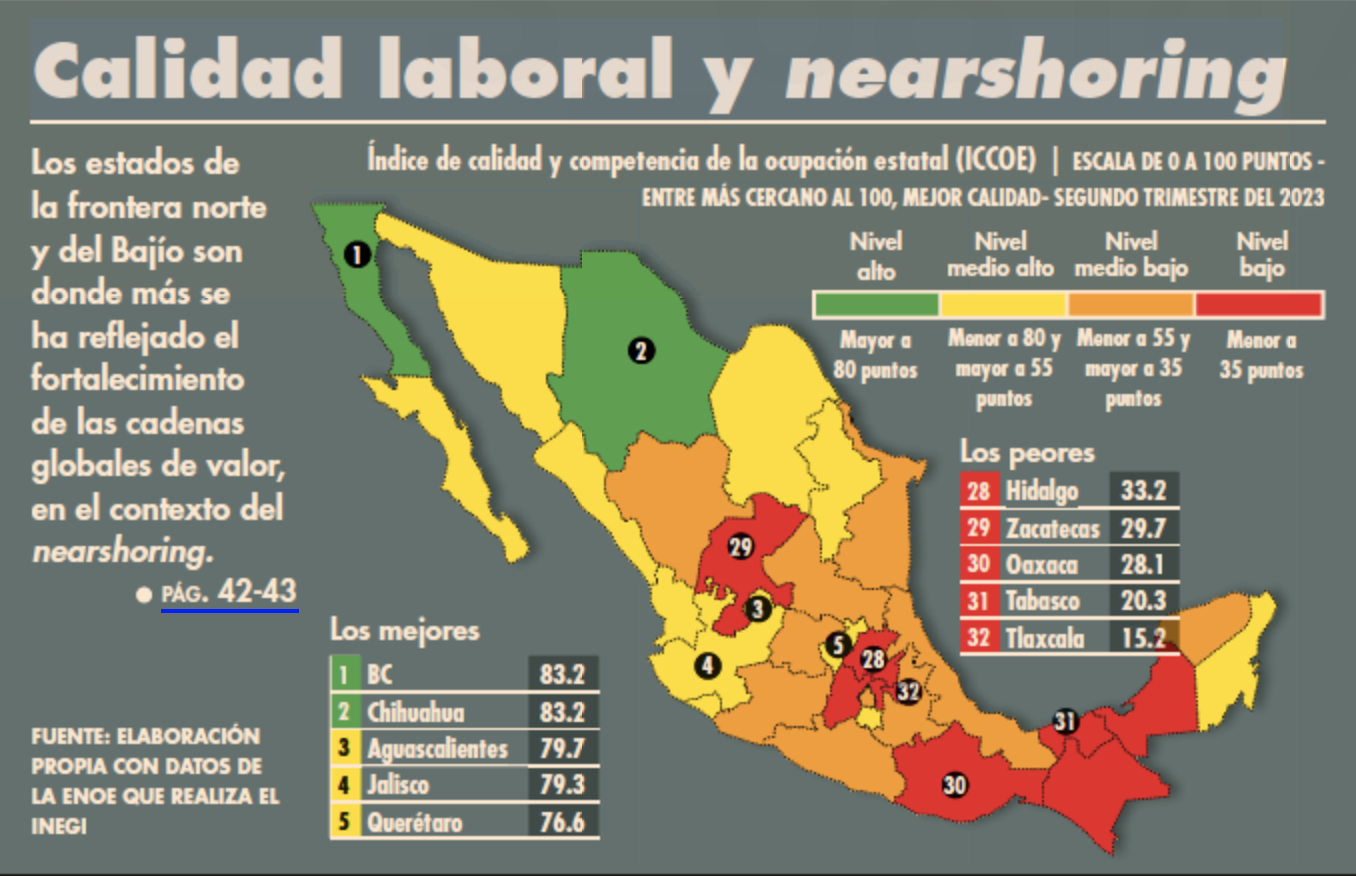 Exportación de Servicios
México abastece 13.6% de las compras de mercancías de EU, pero solo 5.5% de sus importaciones de servicios; la relocalización de inversiones presenta una oportunidad para reducir la brecha, vislumbran la Secretaría de Economía y Consejo Empresarial Mexicano de Comercio Exterior, Inversión y Tecnología (Comce). 
La relocalización de actvos e inversiones (nearshoring) representa oportunidades para México no sólo en la exportación de productos a Estados Unidos, sino también en la venta de servicios comerciales a ese destino, resaltaron la SE y el Comce.
En 2022, Estados Unidos importó productos por un valor de 3.38 billones de dólares, con 13.6% de ese valor desde México. Con una cuota de mercado menor, la participación de México fue de 5.5% en el total de importaciones estadounidenses de servicios, que totalizaron 697,000 millones de dólares en el año pasado.
Exportación de Servicios
México requiere aumentar la sofisticación de sus servicios, avanzar en la producción de la “mentefactura” y seguir creciendo en sectores como el turismo (tanto el de entretenimiento como el médico), las telecomunicaciones y los servicios de software, entre otros.

Hay oportunidades de crecimiento en el sector servicios, sobre todo por nuestras ventajas comparativas como nuestra mano de obra calificada”

Según las estadísticas de la OMC, las exportaciones de servicios de México fueron de 36,027 millones de dólares en 2022, un monto 32.7% superior en comparación con el año previo. A su vez, las importaciones mexicanas de servicios crecieron 20.8%, a 46,803 millones de dólares. Con estos resultados, México se mantuvo en la posición 30 entre los mayores importadores de servicios del mundo, y escaló del lugar 36 al 35 entre los exportadores en comparación con 2021.
4. La recien anunciada política de incentivos nacionales hacia el nearshoring
Cabe aclarar que el pasado miércoles 11 de octubre la Secretaría de Hacienda y Crédito Público (SHCP) dio a conocer en el Diario Oficial de la Federación estímulos fiscales para atraer inversión extranjera, pero también nacional.
Uno de los estímulos tiene que ver con la deducción acelerada de inversiones que permite a las empresas de los sectores de “alta tecnología e investigación y desarrollo” deducir entre 56 a 89 por ciento.
Lo anterior está diseñado "para aumentar la liquidez de las empresas y fomentar la reinversión” y durará hasta el 2024, de acuerdo con información de la Secretaría de Hacienda. El segundo es una deducción adicional del 25% que se aplicará durante tres años para cubrir los costos asociados con la capacitación del personal. La SHCP comunicó que hizo una “selección minuciosa” y que son sólo 10 sectores beneficiados para poder ser parte de los estímulos fiscales. Entre ellos destacan la fabricación de partes para automotores, agroindustria, productos farmacéuticos, equipos y accesorios eléctricos, etcétera.
“El hecho de que el decreto dirija los beneficios únicamente a empresas exportadoras en sectores económicos específicos y con vínculos comerciales establecidos principalmente con Estados Unidos, contradice algunas de las disposiciones establecidas en los acuerdos en los que México participa con la Organización Mundial de Comercio (OMC)”.
Conclusionnes preliminares
Como se ha podido demostrar, las acciones gubernamentales para aprovechar las ventajas del nearshoring en México están siendo implemetadas simultáneamente tanto a nivel fedweral como regional. 
Como lo apunta muy recientemente el IMCO, los estímulos fiscales para promover la inversión por la relocalización de empresas extranjeras (nearshoring) y mexicanas no son suficientes, hace falta “atender las necesidades de infraestructura, desarrollo de talento y Estado de Derecho”, 
En un análisis publicado el viernes 13 de octubre, refieren que: 
“cualquier estrategia para atraer inversiones al país, sean relacionadas con el nearshoring o no, debe ir más allá de los estímulos fiscales (...) 

Además, se debe garantizar que las medidas adoptadas cumplan con lo dispuesto en los tratados y compromisos comerciales de los que el país forma parte con el fin de generar un entorno de certeza jurídica propicio para la inversión”.

La reflexión final nos conduce a que la relocalización industrial global en marcha, implica la instalación de fábricas y la recomposición de otras en territorio mexicano, lo cual, representa desafíos estratégicos en términos regulatorios, de infraestructura y laborales para nuestro país.
¡MUCHAS GRACIAS POR SU ATENCIÓN!